Наш дом- Россия
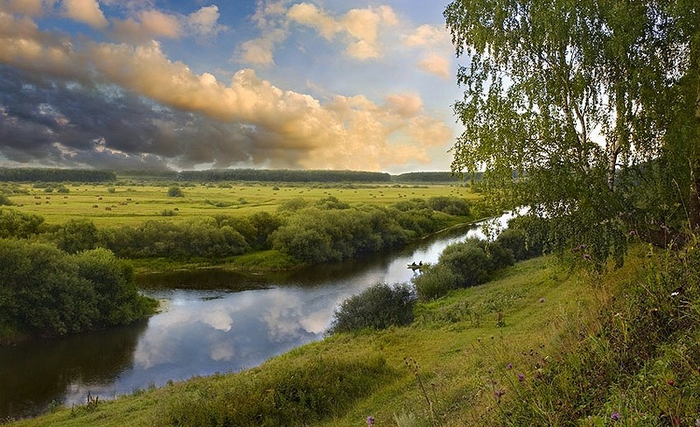 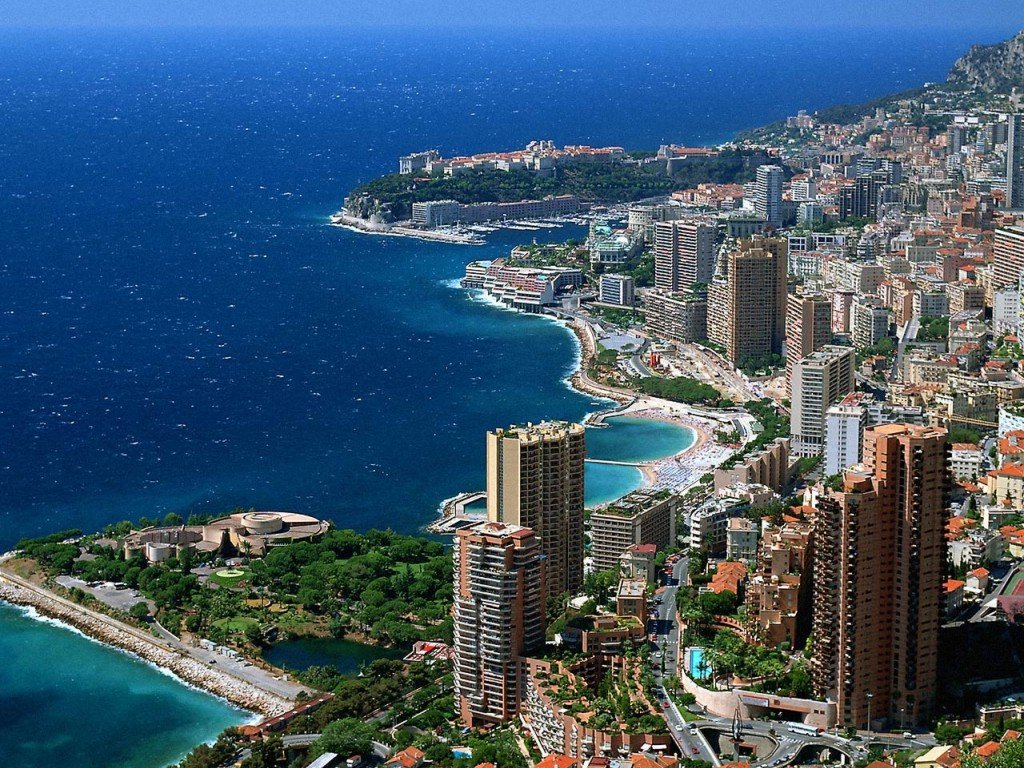 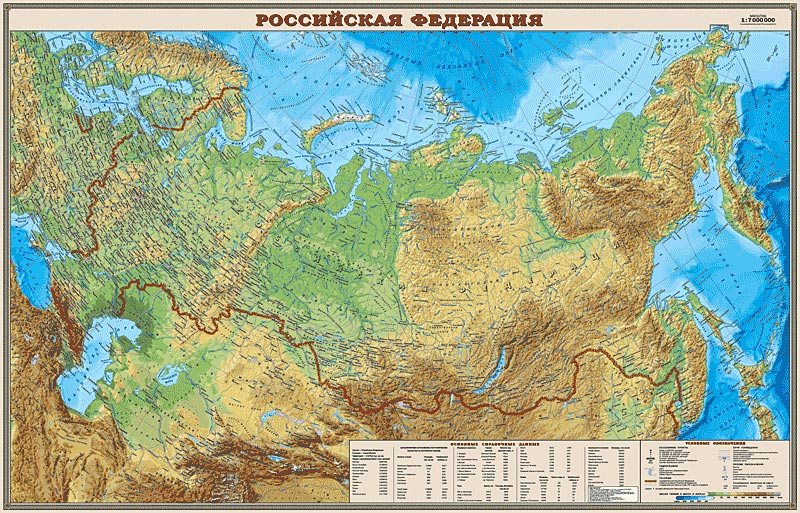 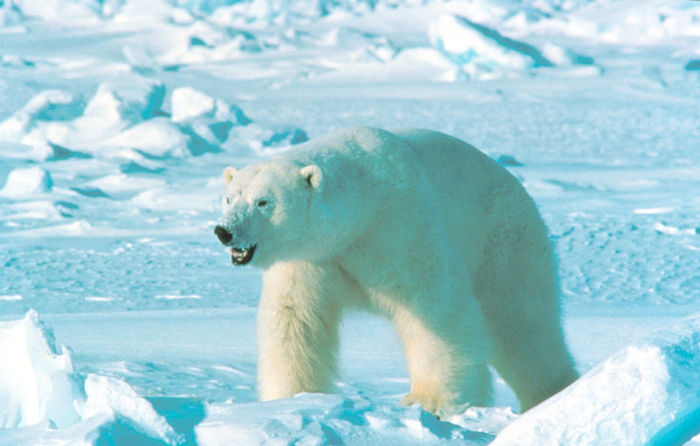 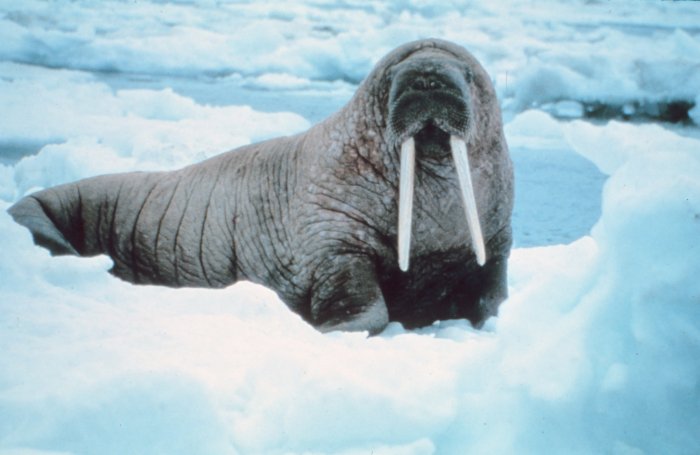 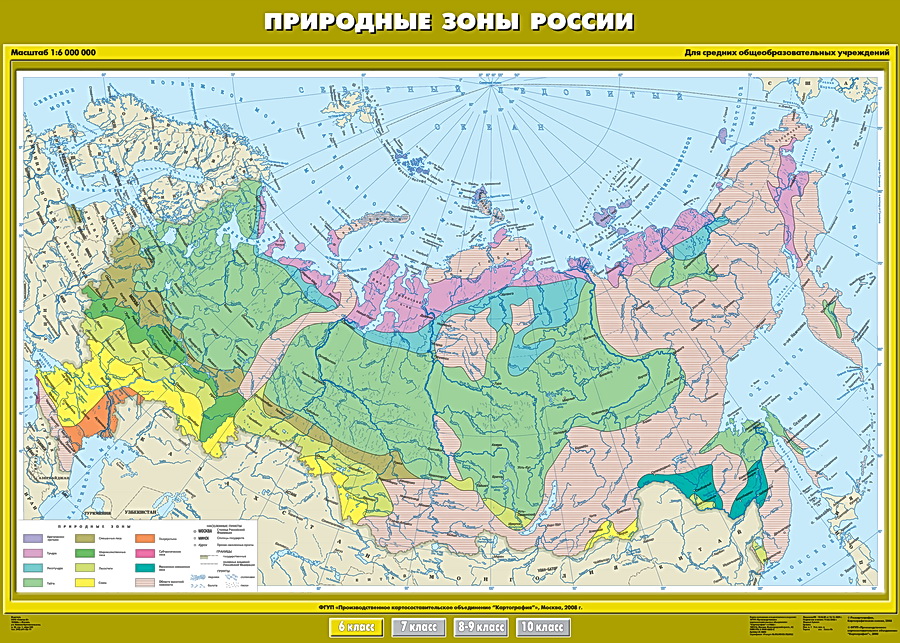 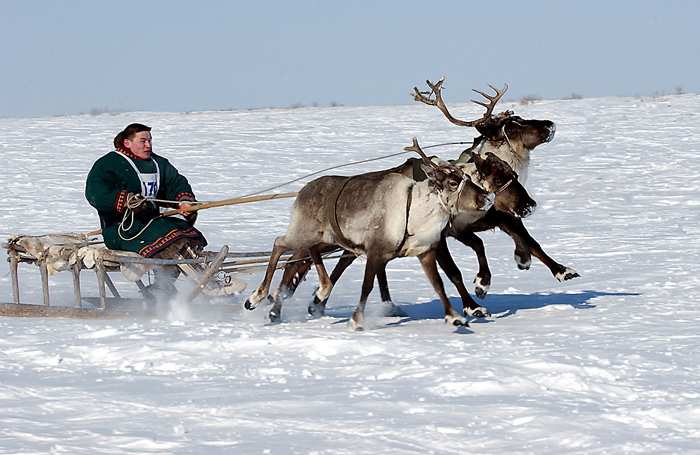 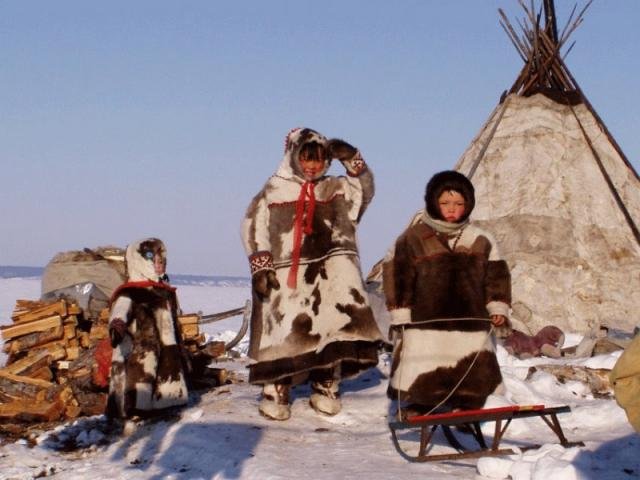 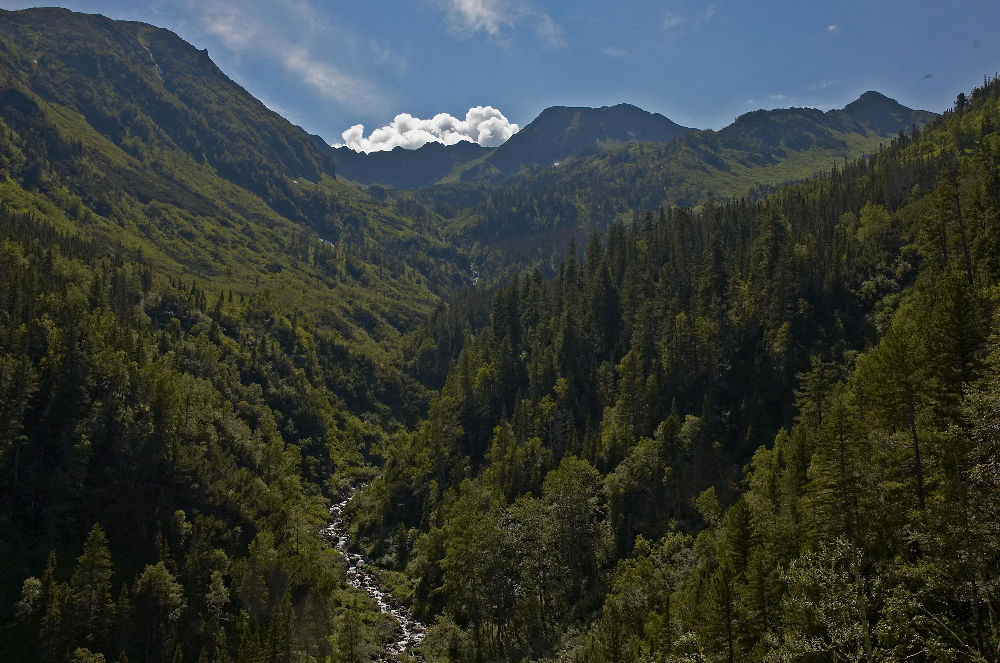 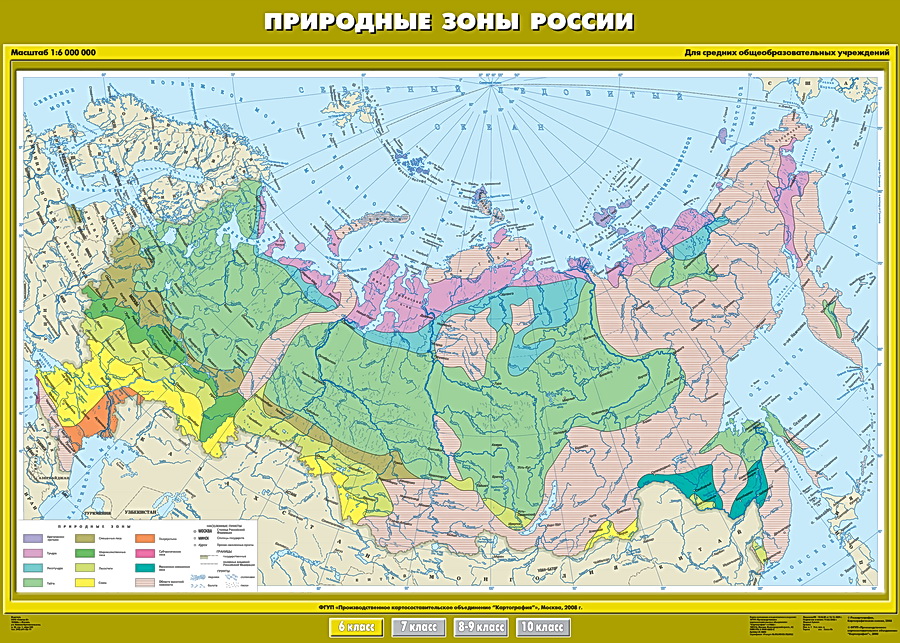 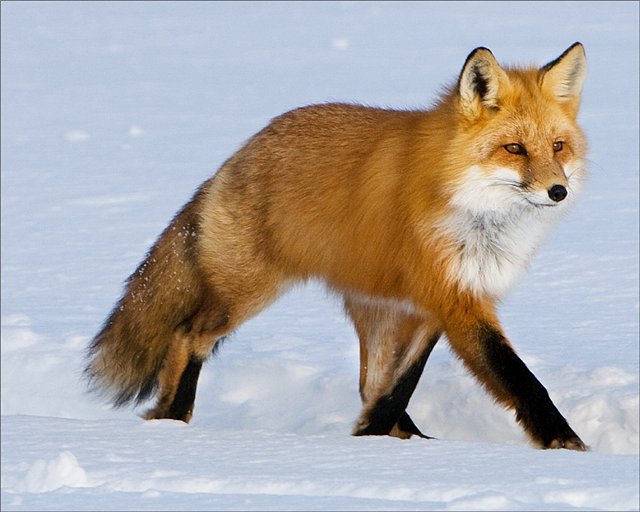 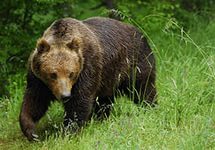 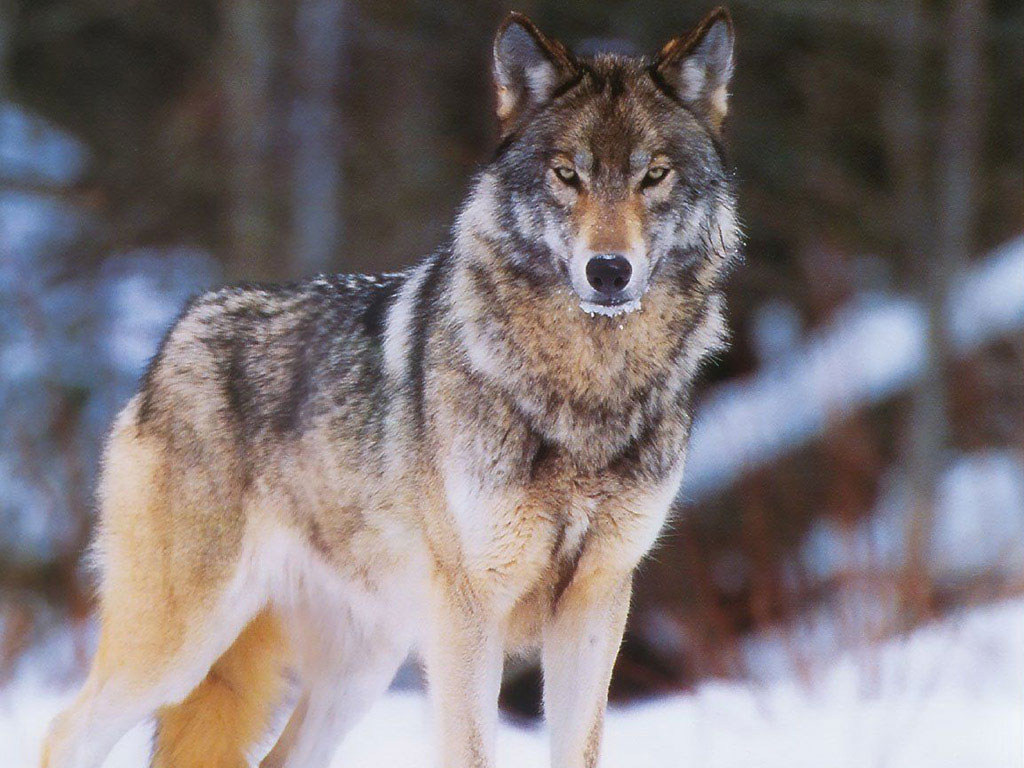 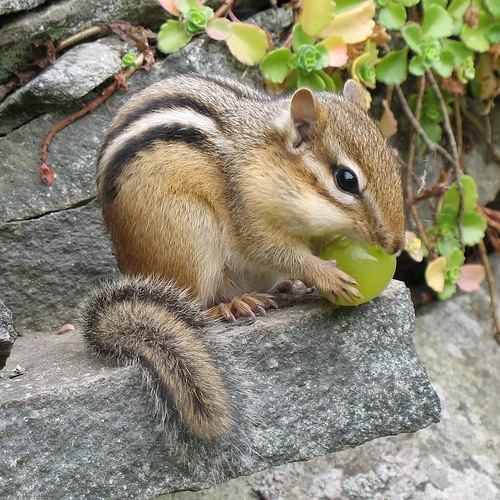 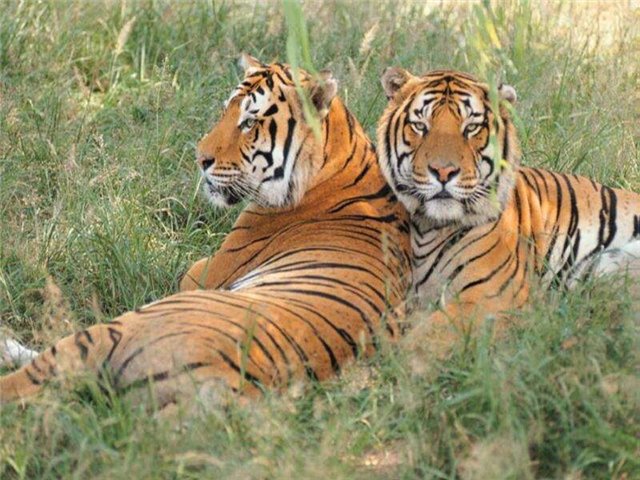 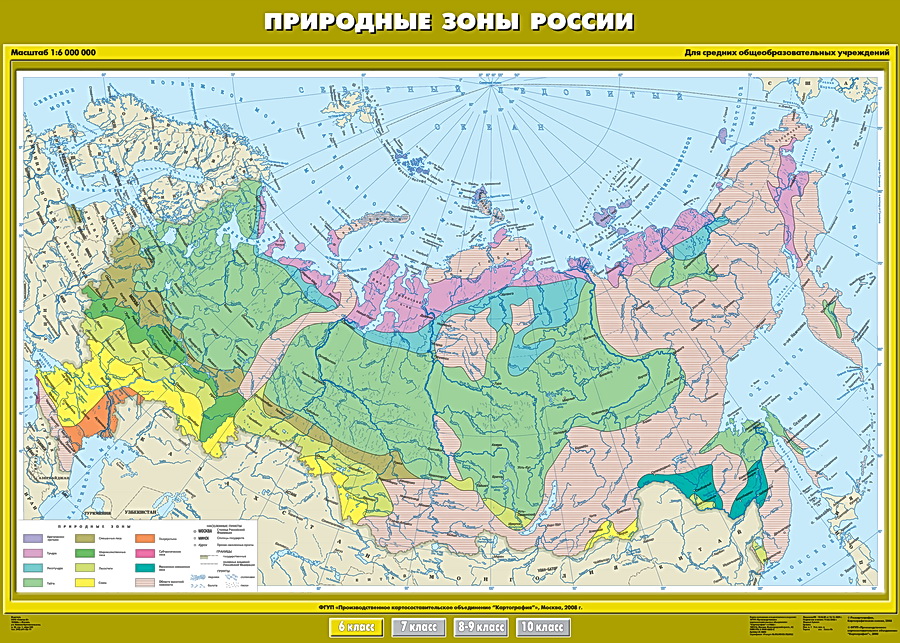 Ключевская Сопка
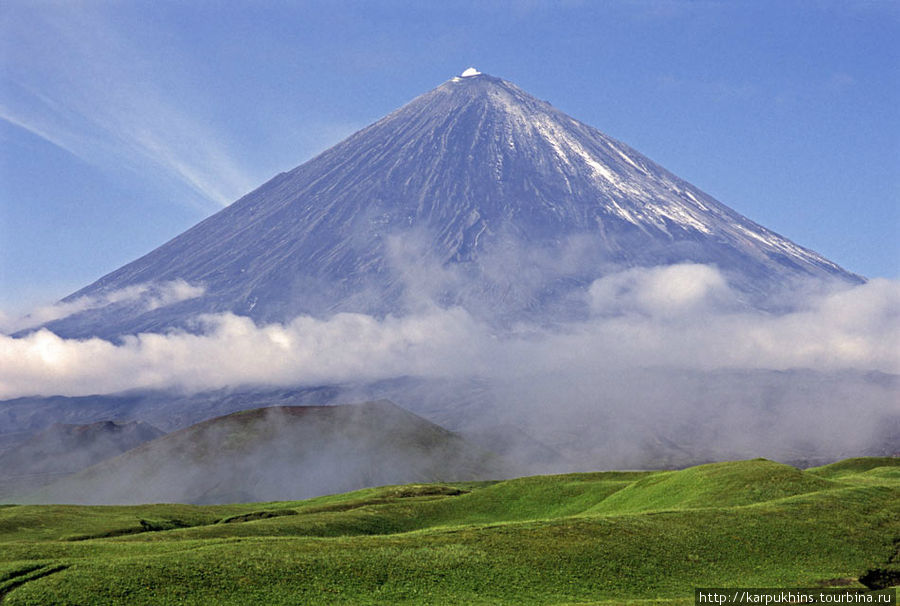 Байкал
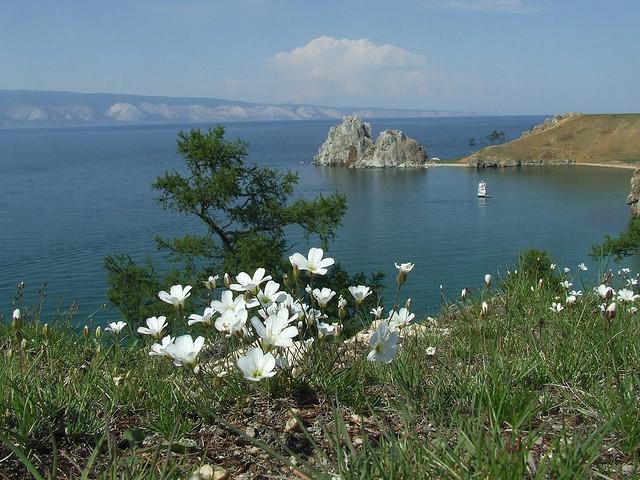 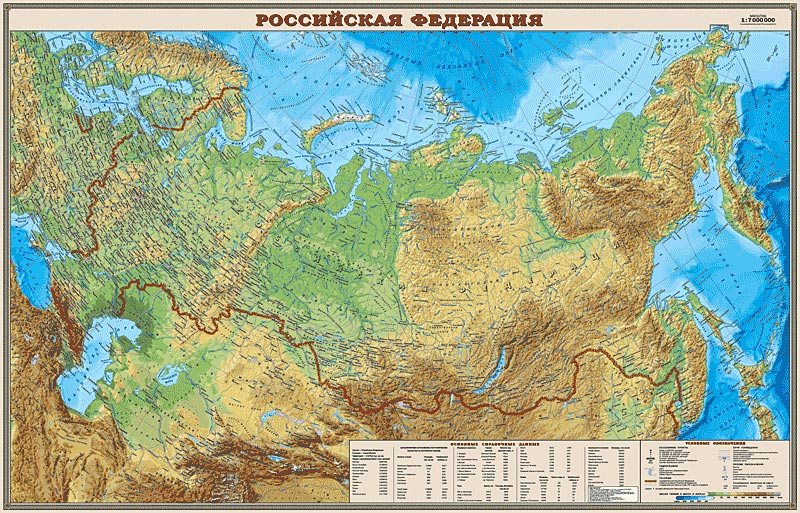 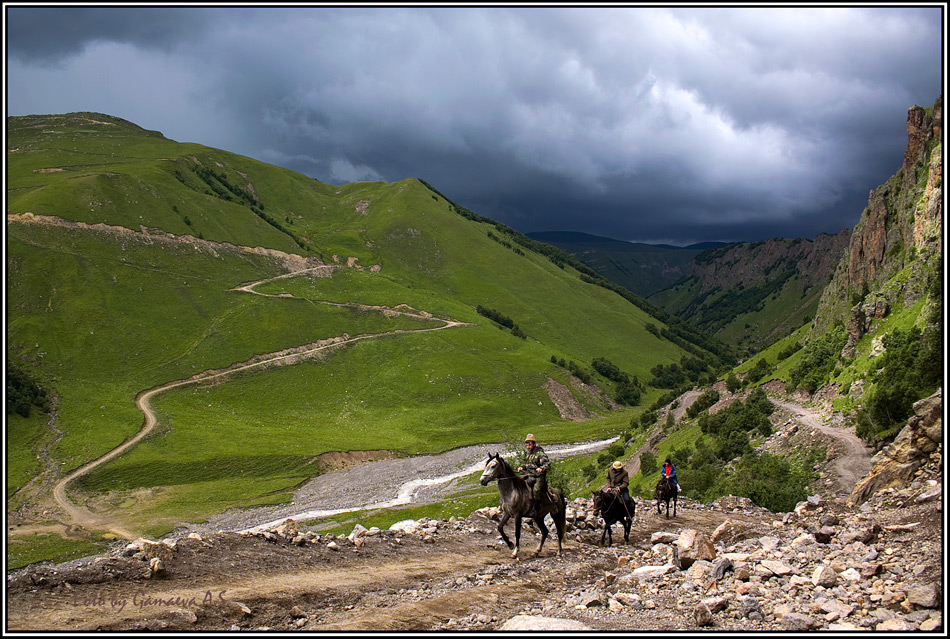 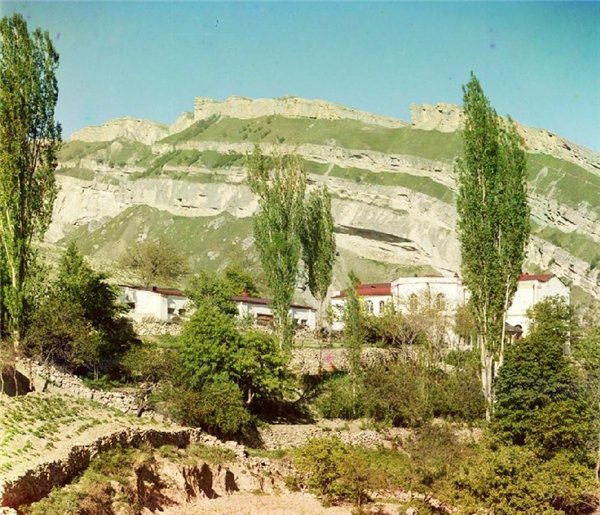 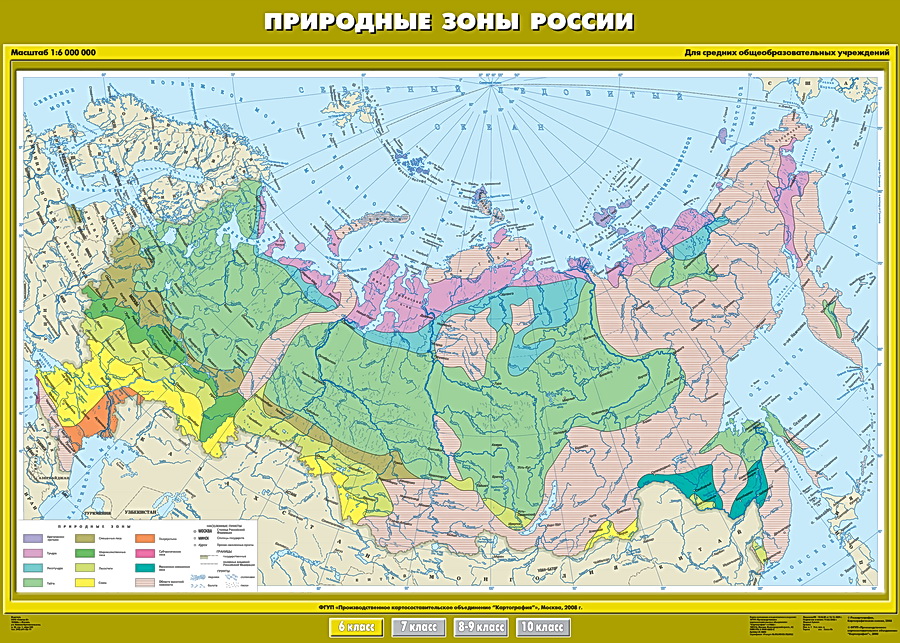 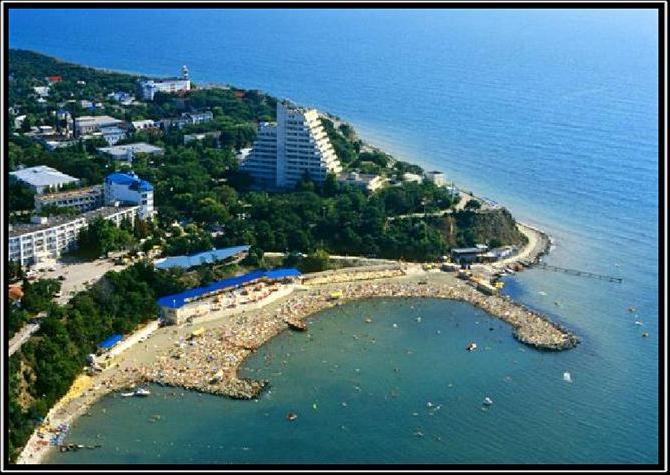 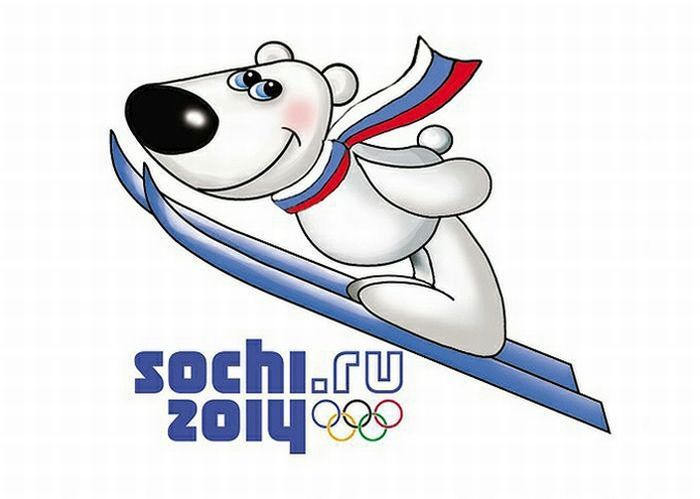 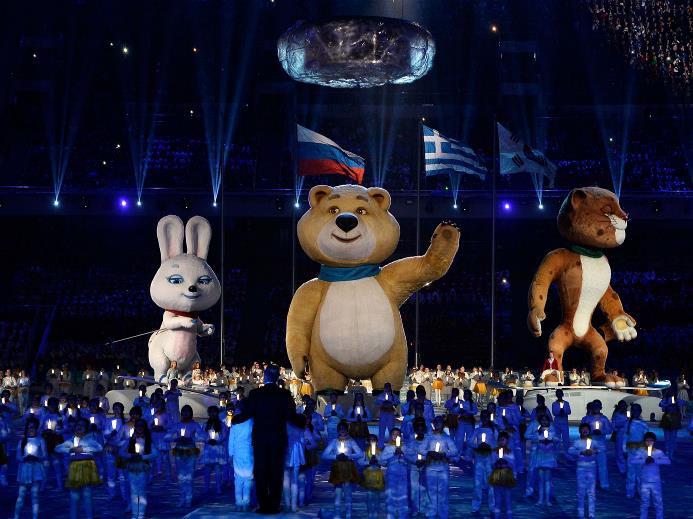 Эльбрус
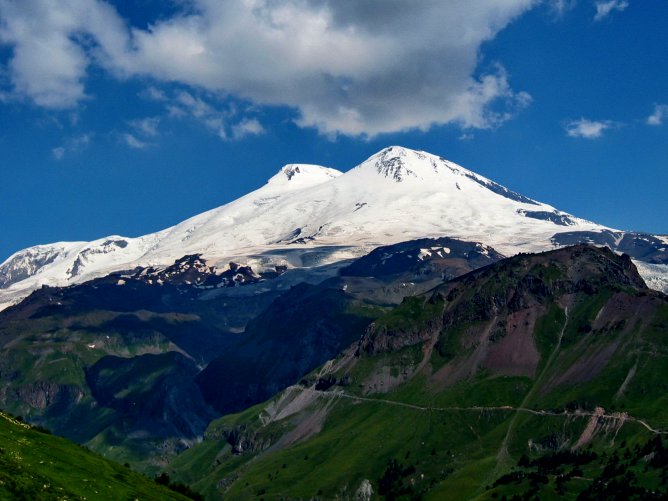 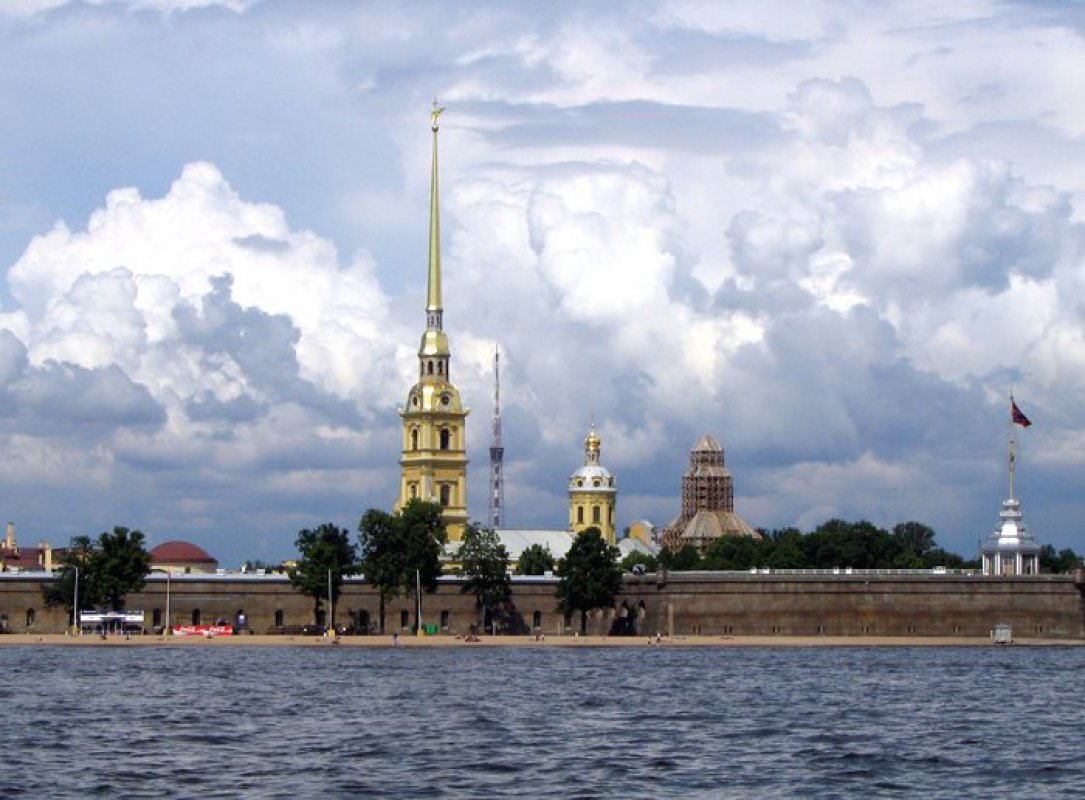 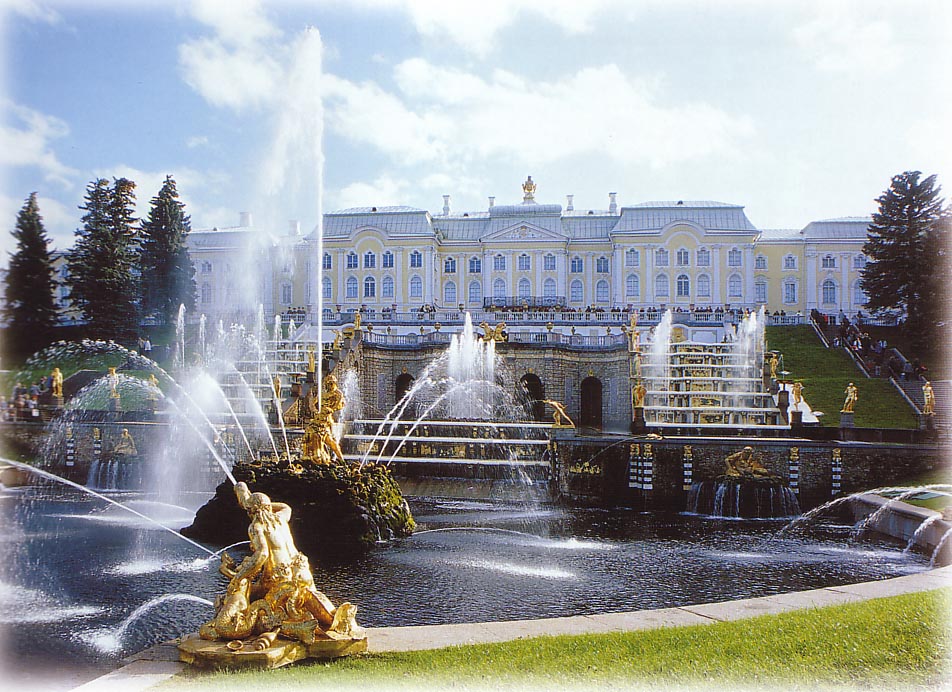 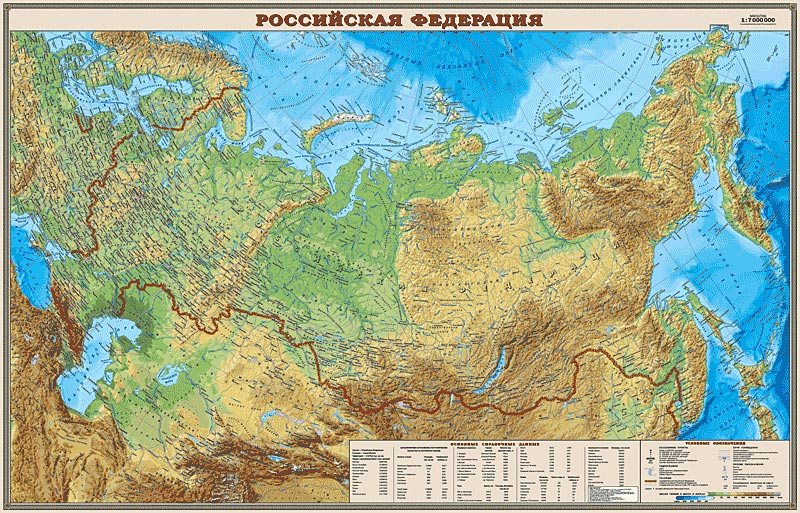 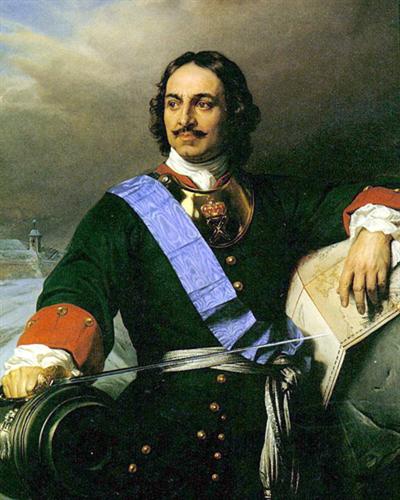 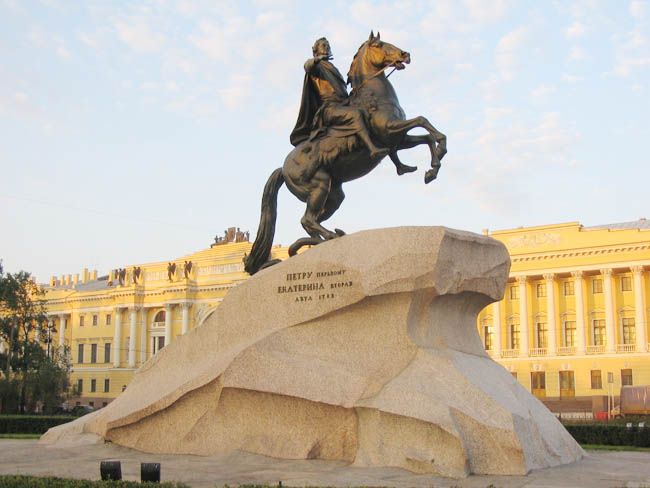 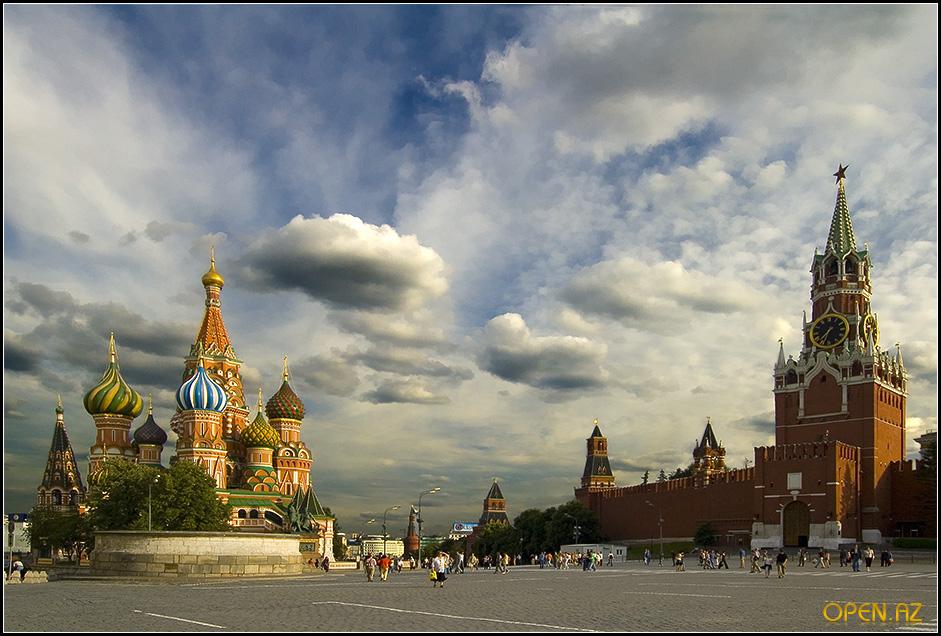 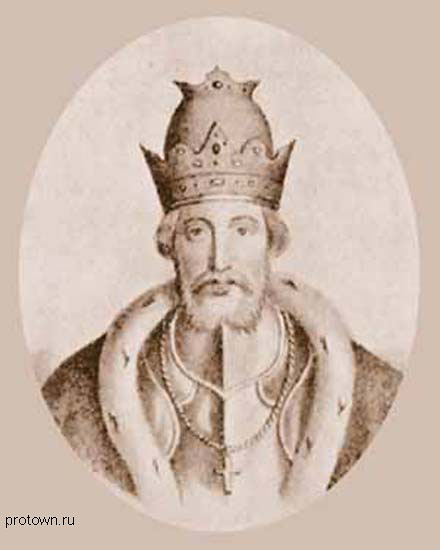 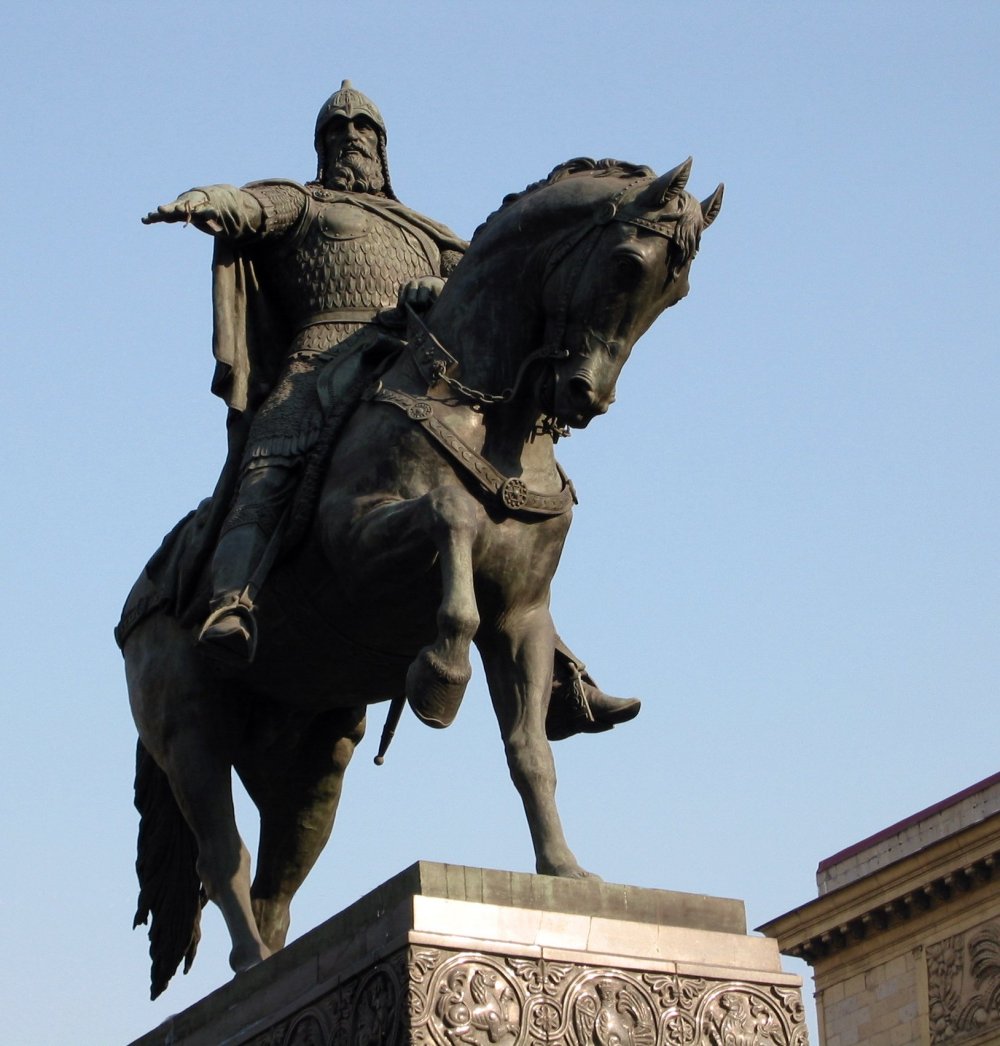